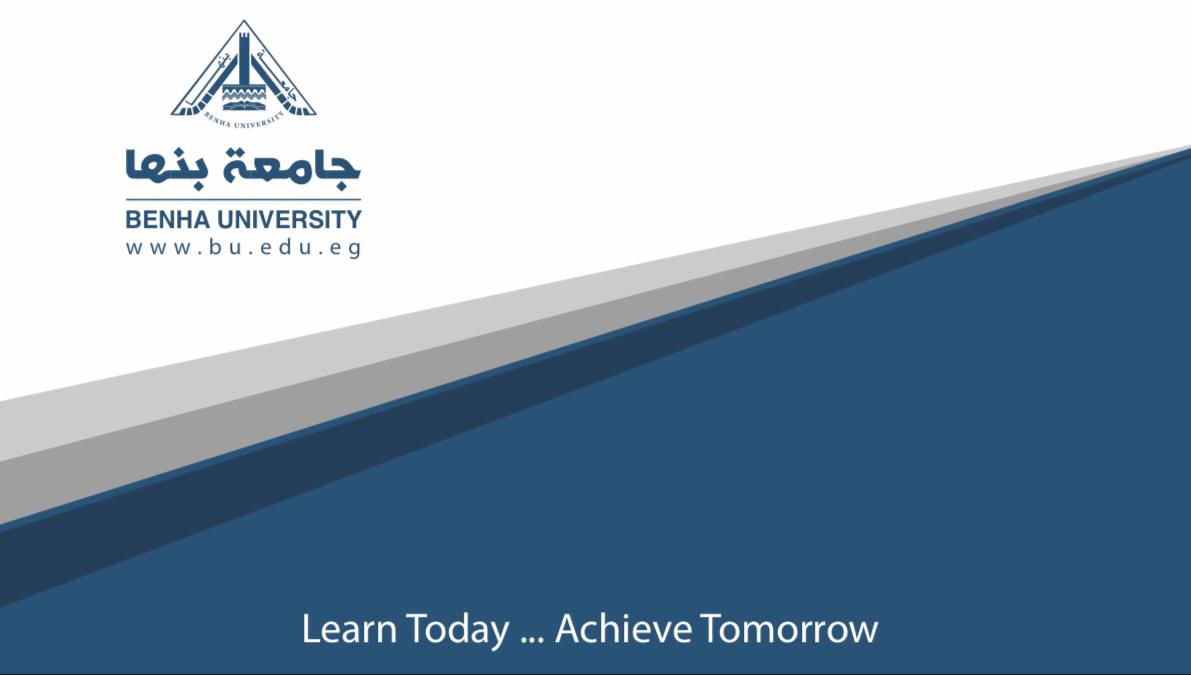 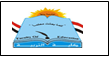 المصدر الوطن العربي 
 ا.د.م/ هبه صابر امين دسوقى
د/ اسلام صابر اميم دسوقى
كلية الاداب جامعة -بنها
د اسلام سلامه محمد اعداد /
كلية التربية 
شعبة تاريخ عام
الفرقة الثالثة
المحاضرة التاسعة
مادة جغرافية  الوطن العربي
ثانياً: الهضاب
تعد الهضاب أكثر الأشكال التضاريسية انتشارا في الوطن العربي
الهضاب هى أراضي متوسطة الارتفاع يتراوح ارتفاعها بين 400-600م
الوطن العربي كان يتكون من هضبة واحدة رئيسية تمتد من الخليج العربي و حتى المحيط الأطلنطي ،  شطرها الأخدود الإفريقي العظيم إلى هضبتين شرقية و غربية 
لعبت عوامل التعرية و التجوية دورا في تغيير ملامح سطح تلك الهضبة .
أ - الهضبة العربية الشرقية: (هضبة شبه الجزيرة العربية)
تمتد من الساحل الجنوبي لشبة الجزيرة العربية على بحر العرب وحتى شمال بادية الشام شمالاً 
تمتد من الخليج العربي شرقا وحتى جبال البحر الأحمر غربا. 
يتراوح ارتفاعها بين 500م و 900م
 أقصى ارتفاع للهضبة  في أقصى جنوب غرب السعودية حيث يصل إلى 1500م
تنقسم الهضبة العربية الشرقية من : 
أ- بادية الشام
تقع هضبة بادية الشام في الجزء الشمالي من الهضبة العربية الشرقية 
يصل ارتفاعها 650م وتنحدر بشكل عام من الغرب إلي الشرق 
تبلغ مساحتها 518.000 كم2
ب - هضبة نجد
تقع هضبة نجد في وسط شبة الجزيرة العربية 
يحدها من الغرب مرتفعات الحجاز 
يحدها من الشرق صحراء الدهناء
 يحدها من الشمال صحراء النفوذ 
يحدها من الجنوب صحراء الربع الخالي 
تشبه هضبة نجد هضبة (بادية الشام ) من حيث الانحدار العام من الغرب إلي الشرق 
يبلغ متوسط ارتفاعها 900م .
ج - هضبة حضر موت
تقع أقصى جنوب شبة الجزيرة العربية 
تطل على خليج عدن 
تخترقها العديد من الأودية مثل وادي عدن
ملحوظة
نجد ان الهضبة العربية الشرقية تتميز بمساحات واسعة من الرمال على شكل صحاري مثل:
صحراء النفوذ
تقع صحراء النفوذ بين هضبة بادية الشام شمالاوهضبة نجد في الجنوب 
تمتد من الشرق للغرب لمسافة 600كم 
من الشمال للجنوب 250كم 
لذلك أطلق  عليها اسم صحراء النفود والتي تعني المسطحات الرملية صعبة المسالك
صحراء الربع الخالي 
تفصل صحراء الربع الخالي بين هضبة نجد في الشمال وهضبة حضرموت في الجنوب 
تشغل حوضا كبيرا يشكل ربع مساحة شبه الجزيرة العربية لذلك جاءت التسمية بالربع الخالي والذي
أكبر منطقة تغطيها الرمال في العالم
صحراء الدهناء
تقع صحراء الدهناء بين الخليج العربي في الشرق وهضبة نجد في الغرب
تمتد بشكل طولي من الشمال إلي الجنوب  
يتخللها مجموعة من المنخفضات مثل منخفض (بريدة و عنيزة وحائل )
ب- الهضبة العربية الإفريقية – الغربية
الخصائص العامة للهضبة
1-تقع فى شمال القارة الإفريقية
 2-تمتد من شرق القارة حتي غربها على شكل مستطيل طوله تقريبا 5000كم ، وتمتد من الشمال الى الجنوب بطول 2000كم 
3-  تعرف باسم الصحراء الإفريقية الكبرى وهي أوسع وأكبر صحاري العالم من حيث المساحة 
4- حيث تبلغ  مساحتها9665000 كم2  .
5- تضم كل من           - مصر وليبيا  و الجزائر و موريتانيا 
                           - الأجزاء الجنوبية من المملكة المغربية و تونس 
                           - الأجزاء الشمالية من السودان.
6- ينحدر سطح الهضبة بصفة عامة  باتجاه الشمال 
7- سطحها لا يخلو من الحافات شديدة مثل الجبل الأخضر و مرتفعات طرابلس بليبيا
8- تضم الهضبة بعض الجبال مثل جبال العوينات في الجنوب ومرتفعات تبستي وهي بقايا سلاسل جبلية قديمة غيرتها عوامل التعرية فأصبحت كتلاً جبلية.
9- تضم الهضبة  مجموعة من المنخفضات التي تتميز بوجود واحات مشهورة فيها مثل منخفض الفيوم وواحة سيوة و الواحات الخارجة و الداخلة
10- ينتشر في أرض الهضبة مجموعة من الأودية الجافة ووادي قنا.
تنقسم الصحارى فى الهضبة العربية الافريقية
ملحوظه هامة
تشغل تكوينات العرق أو التراكمات الرملية الناعمة 15٪ من مساحة الصحراء الكبرى 
تشغل تكوينات الحماده التي تتشكل من مسطحات صخرية وذات مواد حصوية 70٪ من المساحة الكلية
الباب الثانى-البقية فى المحاضره العاشرة